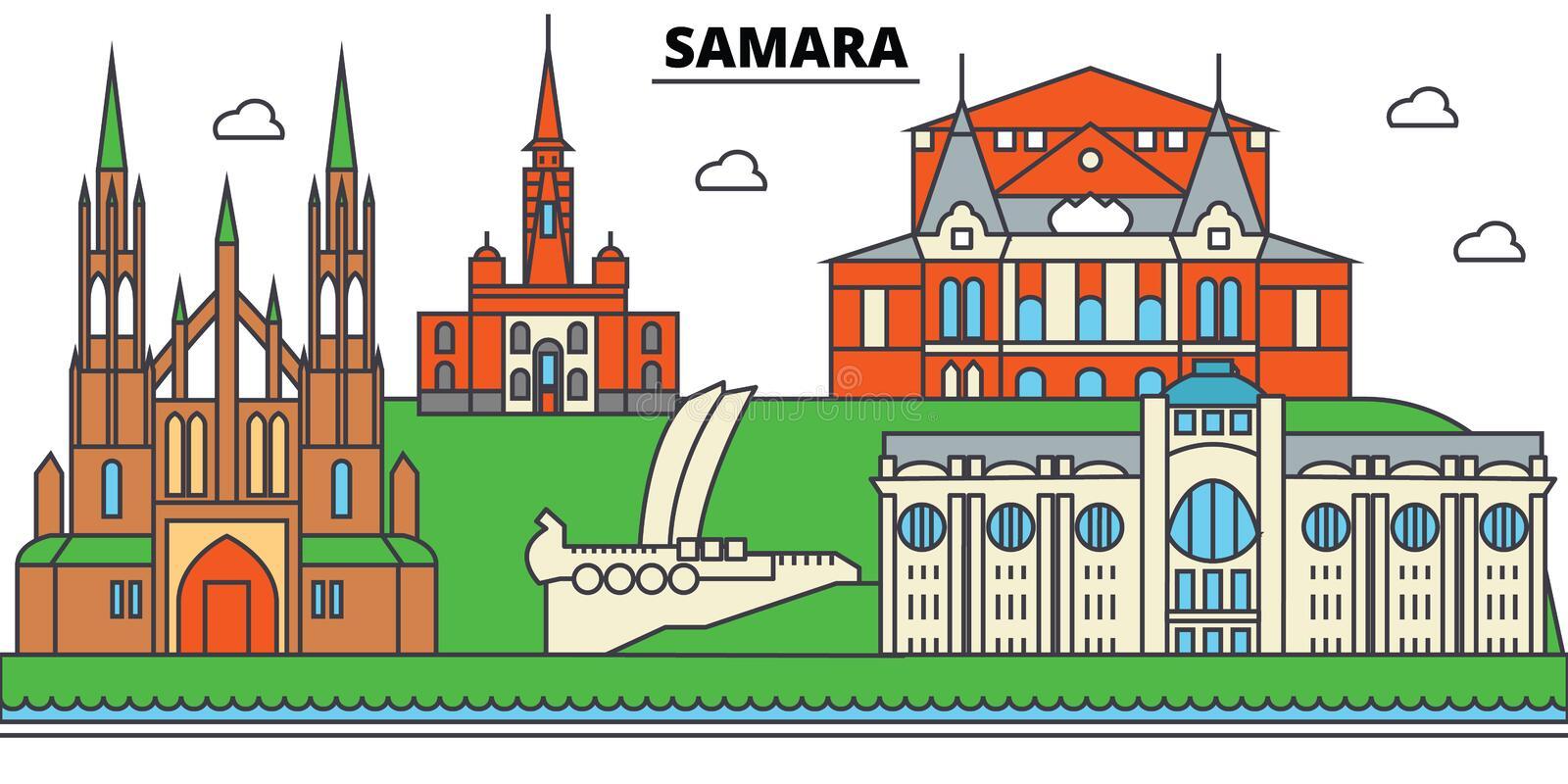 Автор:
Мусатова Марина Александровна,
учитель ГБОУ ООШ №20
г. Новокуйбышевска
КВЕСТ
Экологический веб-квест «Путешествие с Самариком»
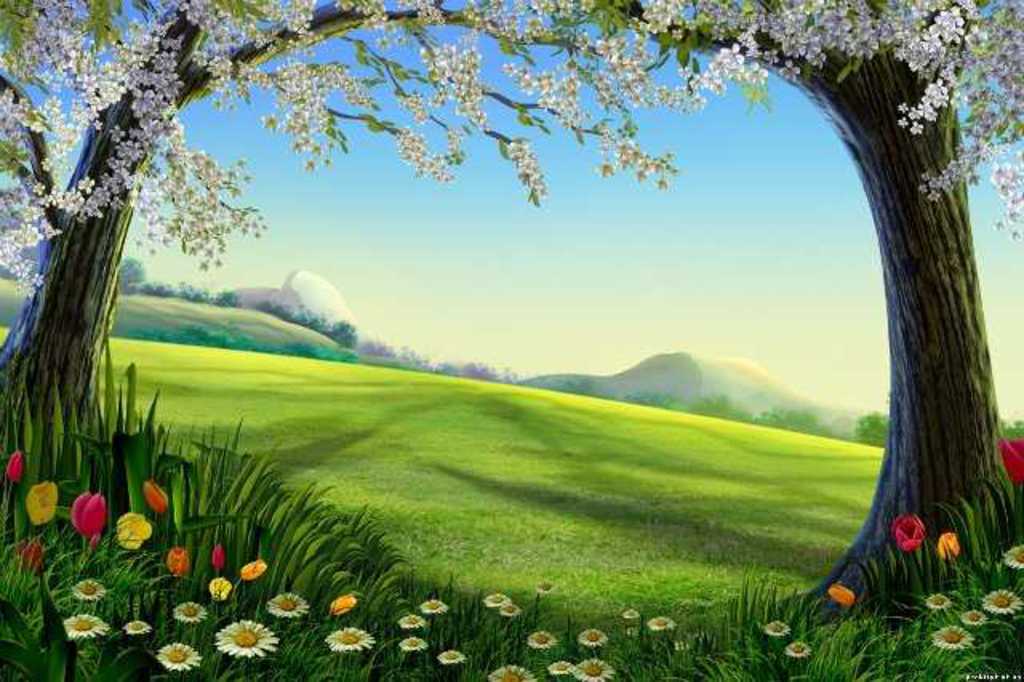 Инструкция
Вам предстоит совершить путешествие вместе со сказочным персонажем Самариком  через лес. Помогите ему!
Для этого правильно отвечайте на вопросы. Читайте внимательно вопросы, выбирайте правильный ответ и жмите на кнопку.
В конце путешествия Самарик оценит вашу помощь. Вперед!
Внимательно вглядевшись в фото, можно вычислить правильный ответ!
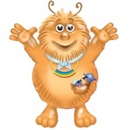 Город Самара расположен на…
1. На левом берегу Волги
2. На правом берегу Волги
3. На левом и правом берегу равномерно
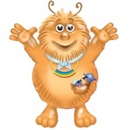 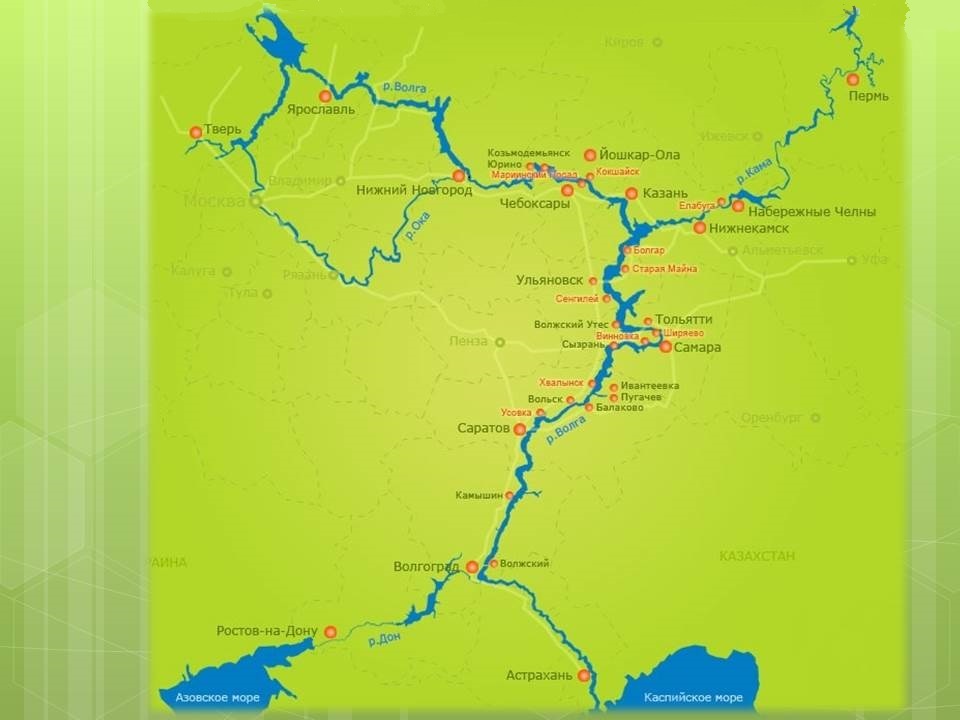 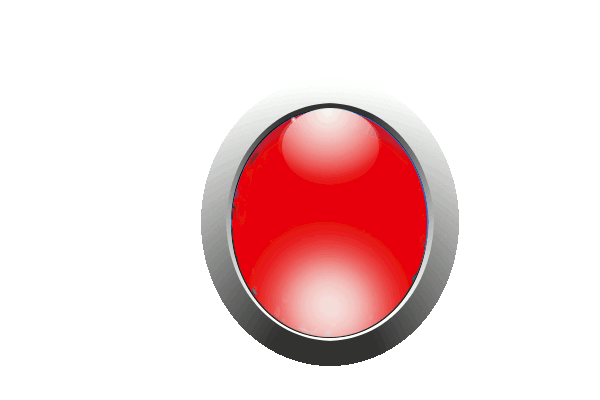 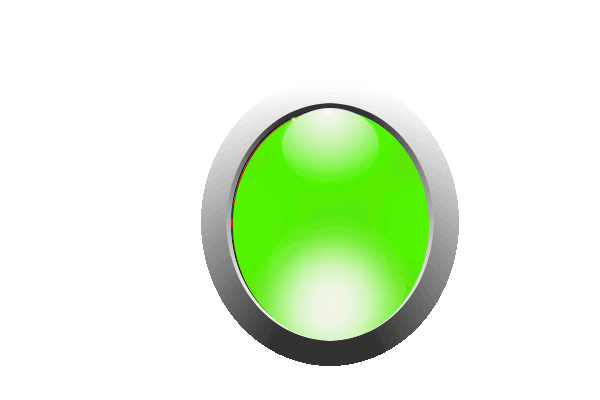 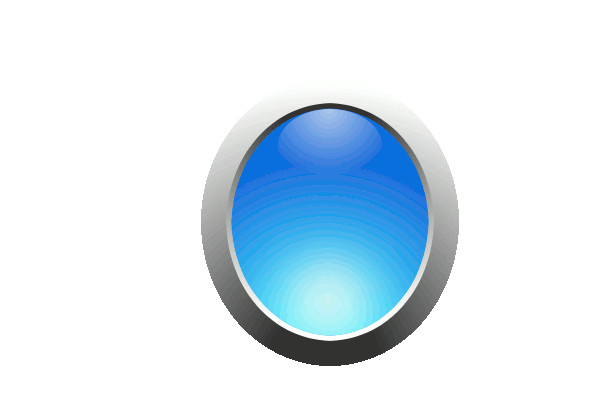 22
1
2
3
Чего больше на территории Самарской области?
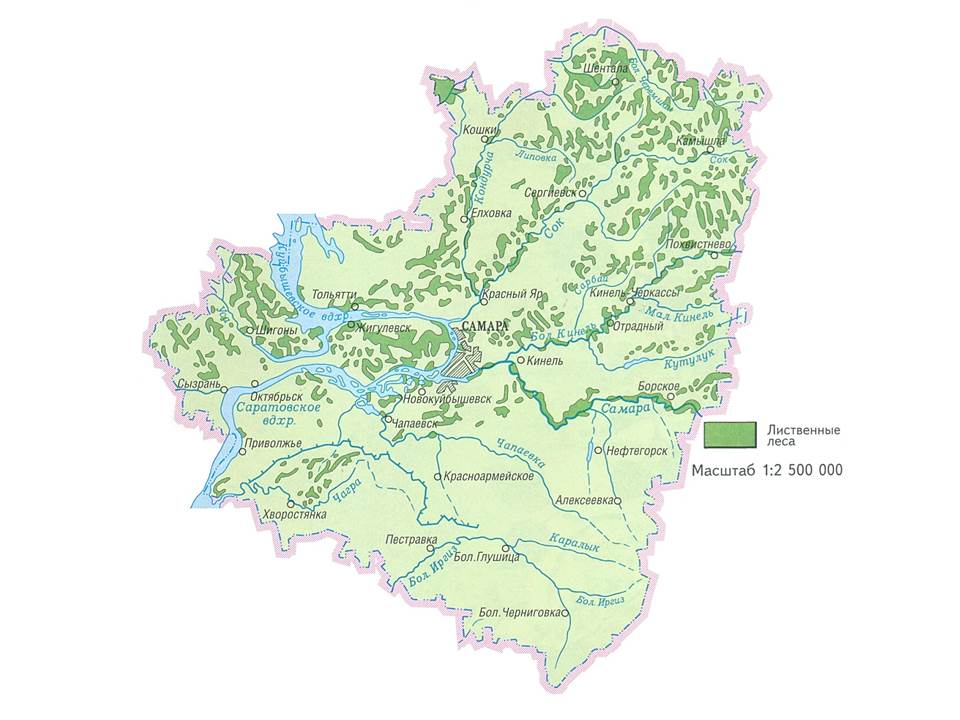 1. Лесов
2. Степей
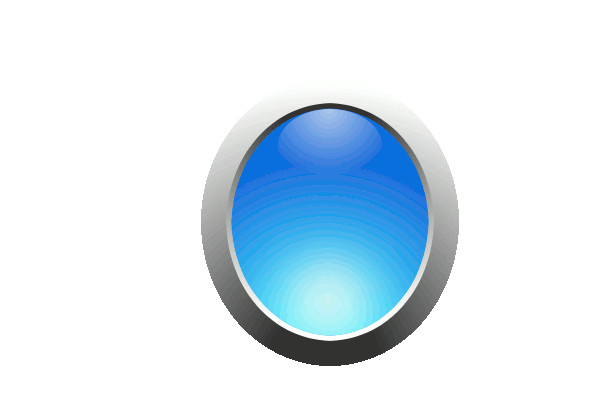 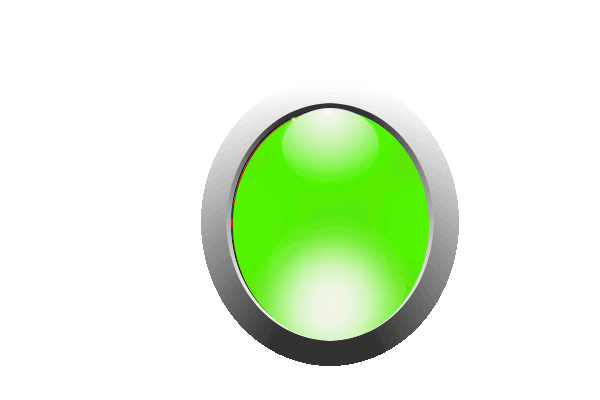 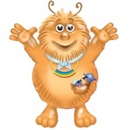 1
2
На территории Самарской области есть природный национальный парк «Самарская Лука». Он носит имя по названию местности, на которой расположен. А почему так называется местность?
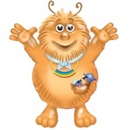 1. В древности в этом месте 
росло много дикого лука
2. В этом месте Волга 
образует петлю (излучину), 
огибая Жигулёвские горы
3. Раньше сюда ходили за 
материалом для 
изготовления древнего 
оружия – лука и стрел
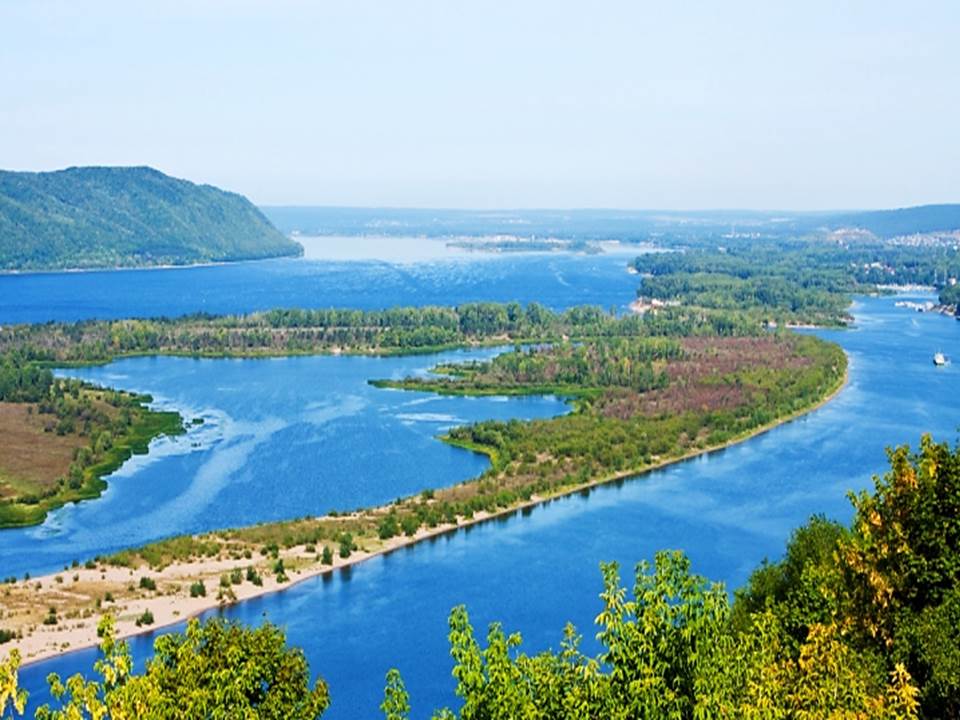 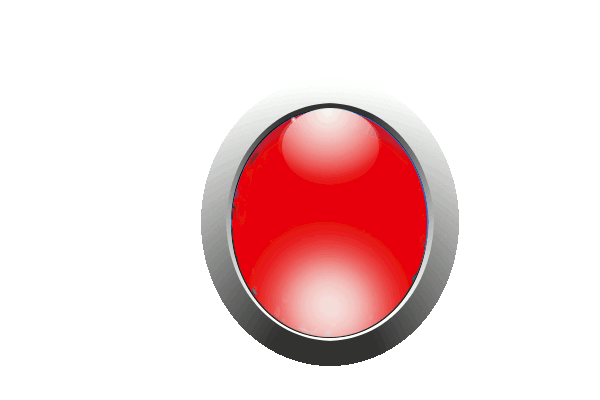 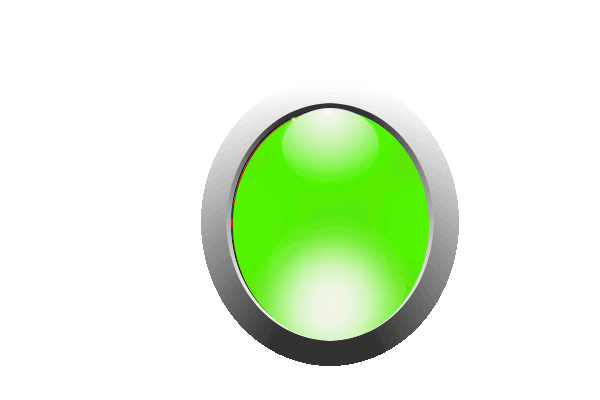 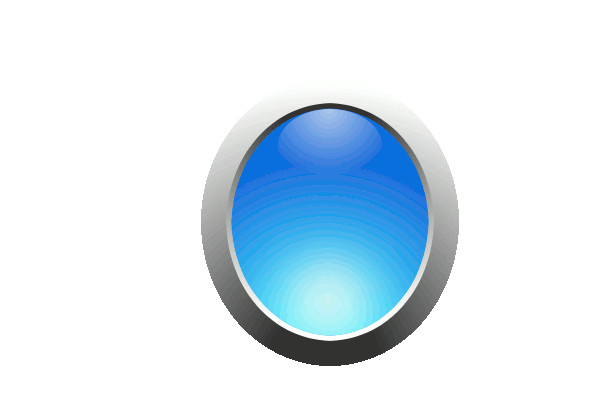 2
3
1
Этот очаровательный цветок, занесённый в Красную книгу Самарской области, - большой хитрец - чтобы придать себе устойчивости под весом бутонов и завязавшихся плодов-коробочек, он тонкими усиками цепляется за стебли соседних растений. Как он называется?
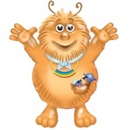 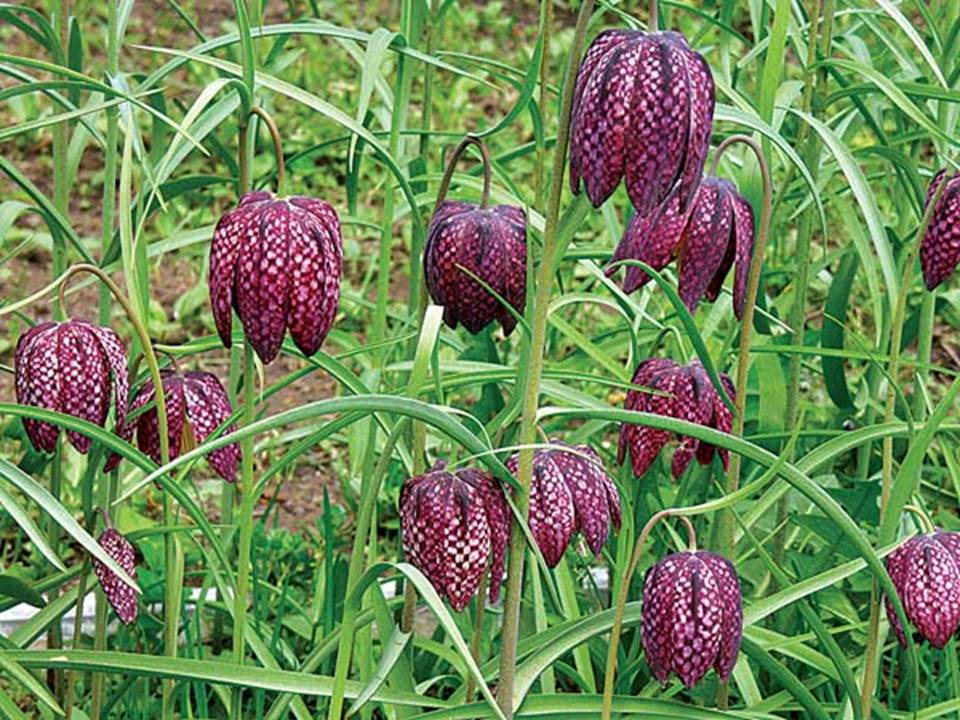 1. Рябчик русский
2. Кипрей
3. Адонис весенний
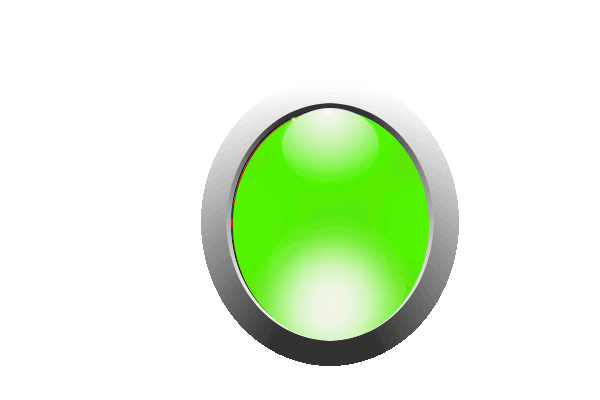 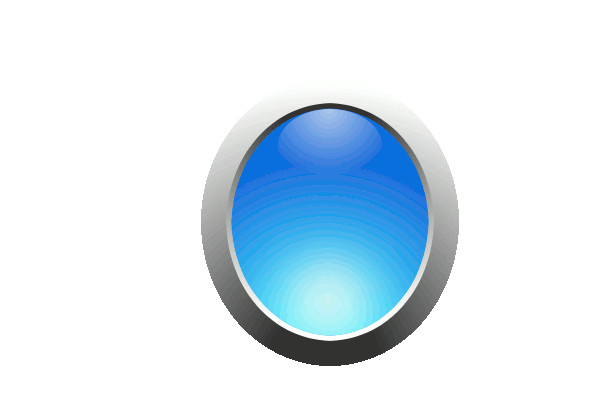 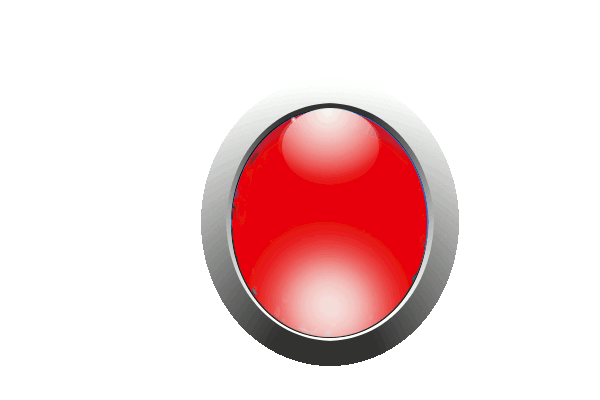 1
2
3
Народное название этой травы - заячья кровь, красная травица, хворобой, зелье светоянское, ивановская трава, кровавник, молодецкая кровь. Как называется это лекарственное растение, в изобилии произрастающее на территории Самарской области?
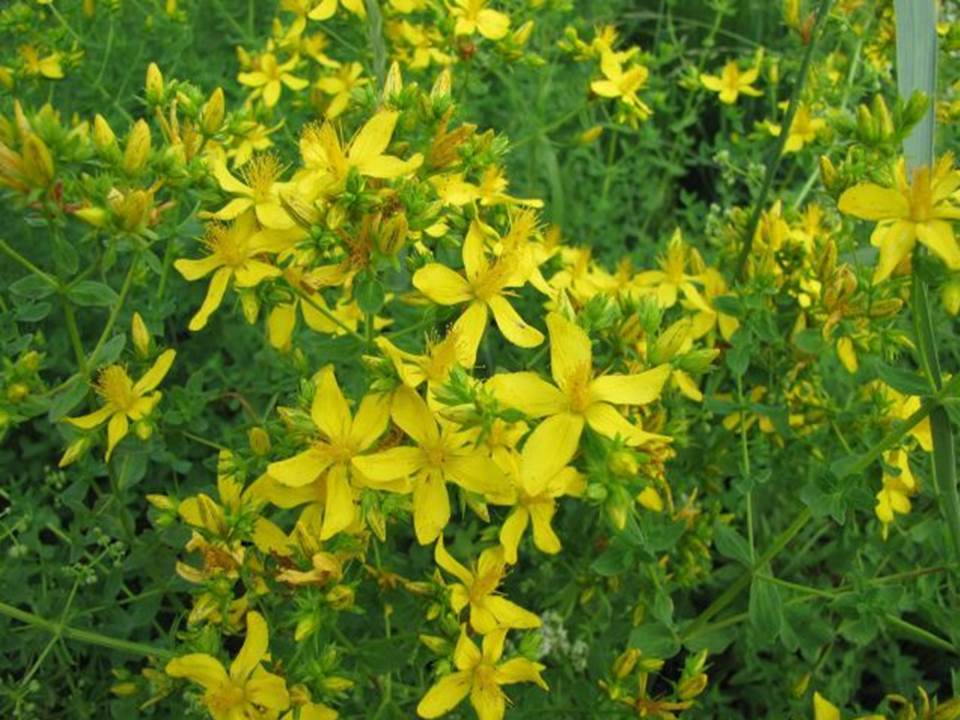 1. Зверобой
2. Шалфей
3. Чистотел
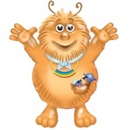 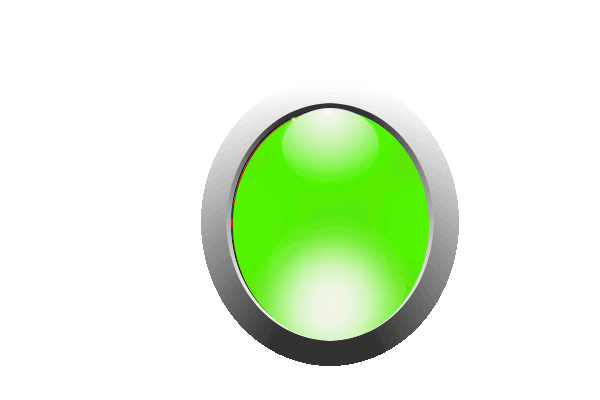 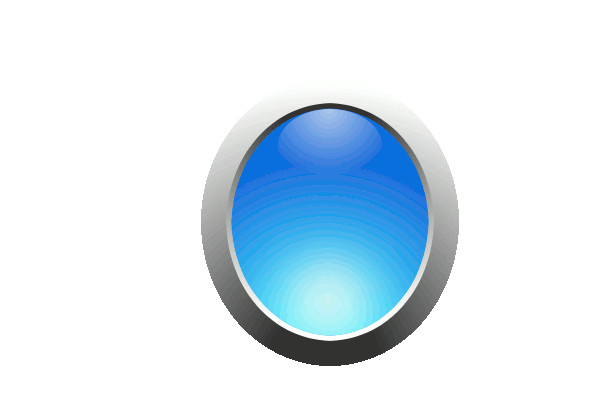 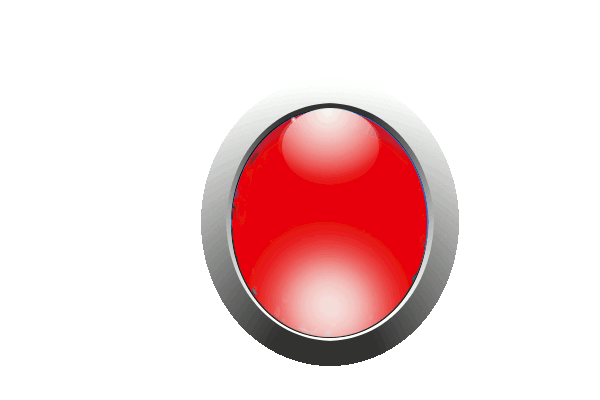 3
1
2
Какой зверь, ранее обитавший на территории Самарской Луки, был полностью истреблен к XX веку?
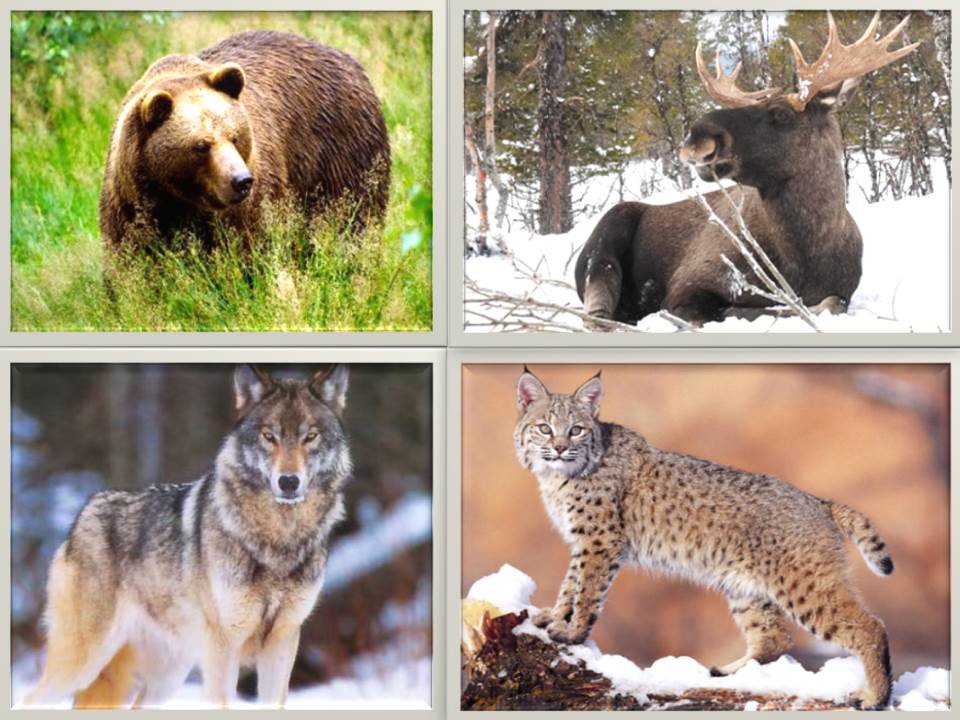 1. Медведь
2. Волк
3. Лось
4. Рысь
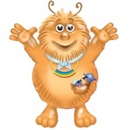 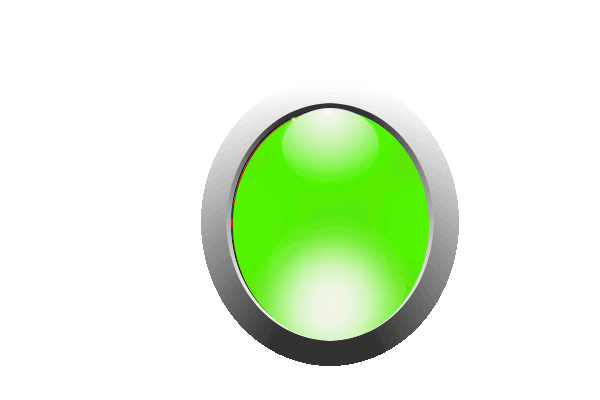 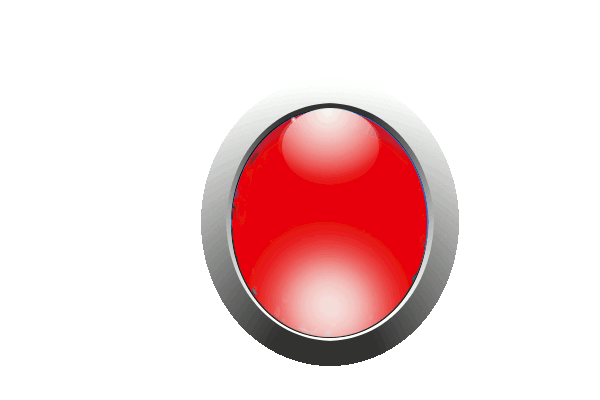 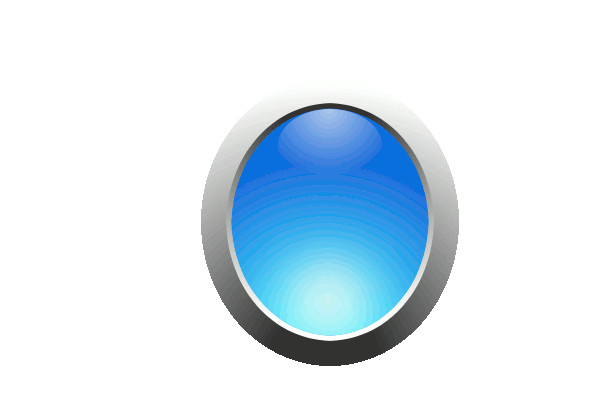 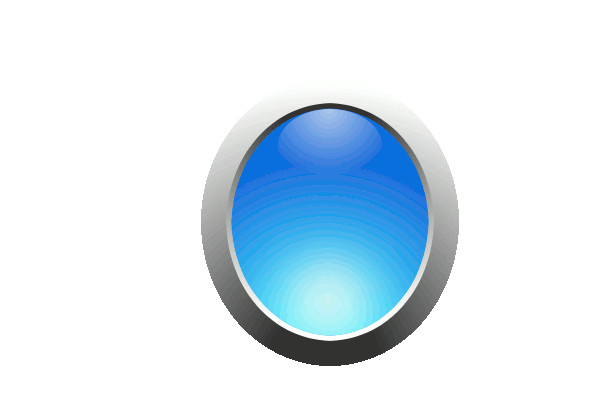 4
3
2
1
Древнейшее млекопитающее, сохранившееся только в нескольких местах нашей страны, в т. ч. в Самарской области?
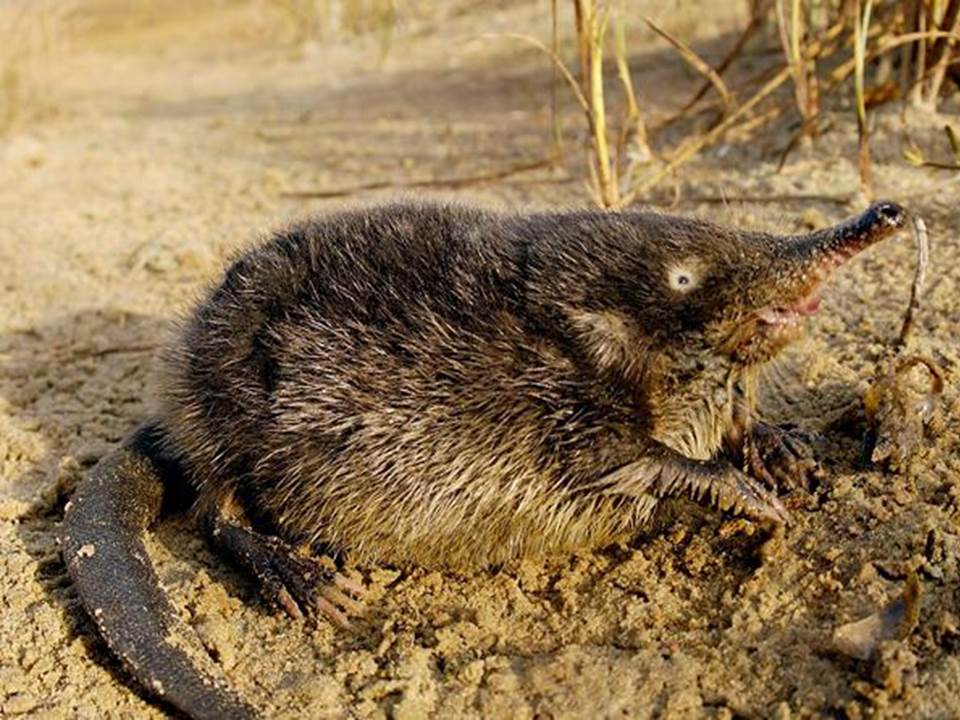 1. Слепыш
2. Выхохуль
3. Утконос
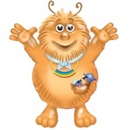 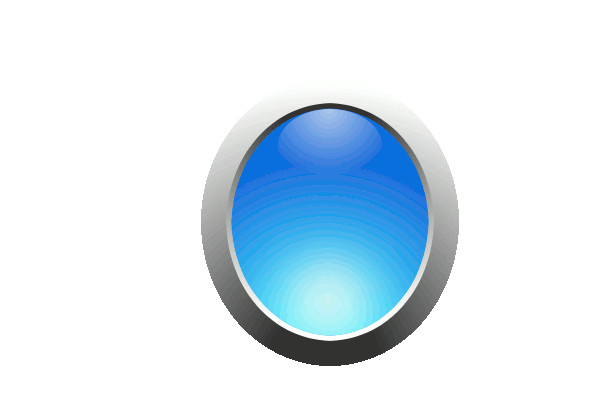 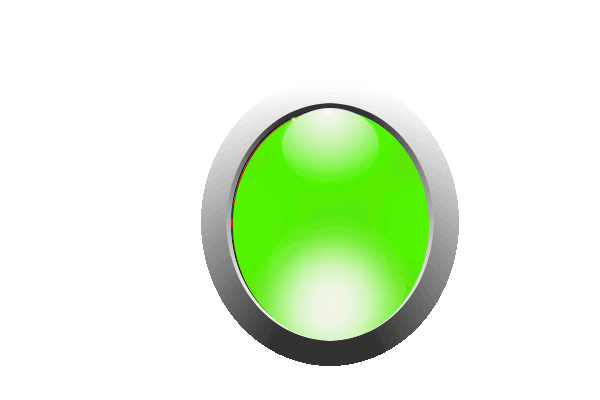 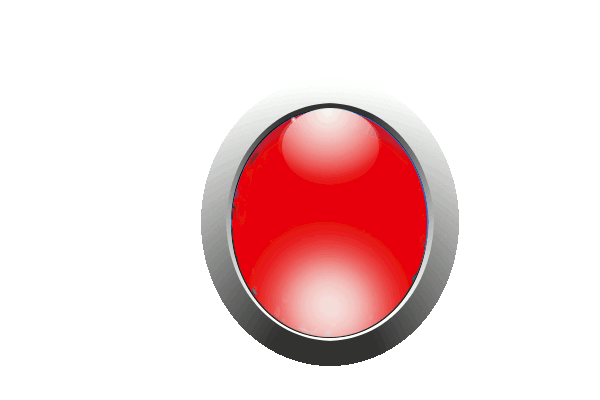 1
2
3
В нашем крае находится природный национальный парк «Самарская Лука», который имеет собственный флаг, эмблему и талисман. Какое животное было выбрано талисманом национального парка?
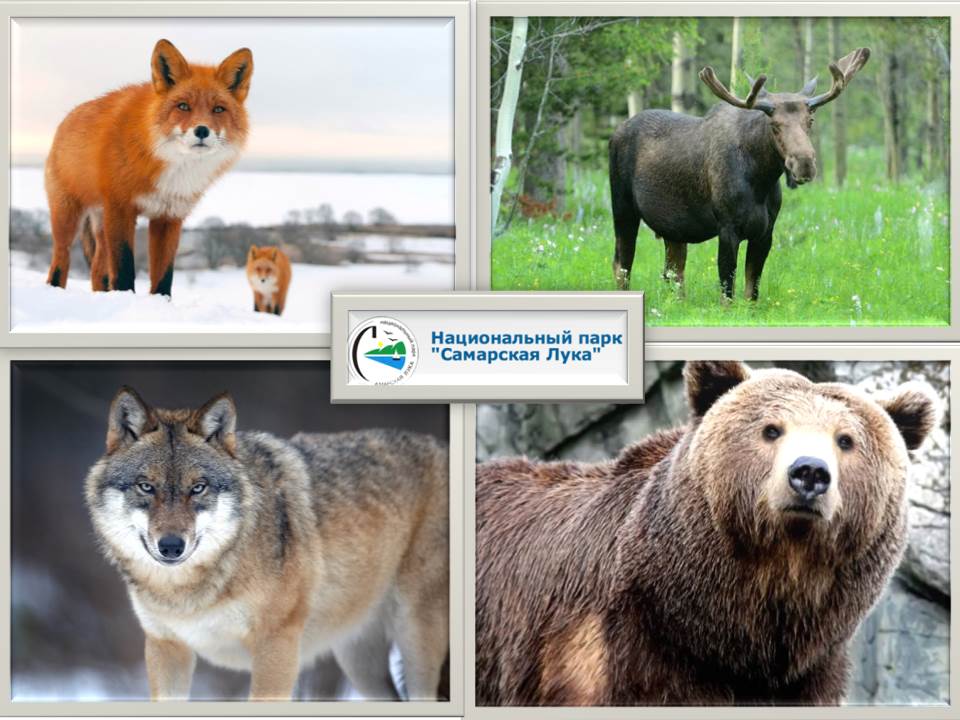 1. Лисица
2. Лось
3. Волк
4. Медведь
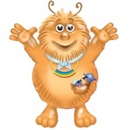 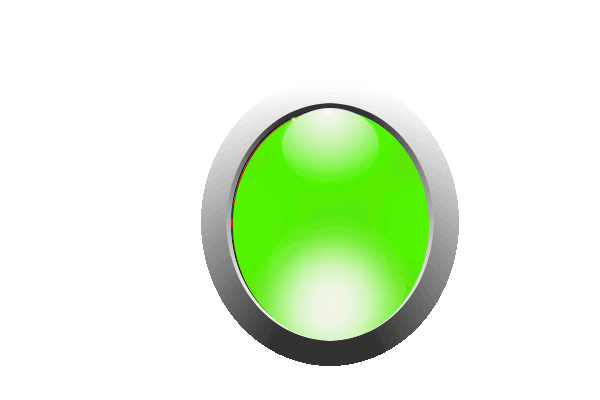 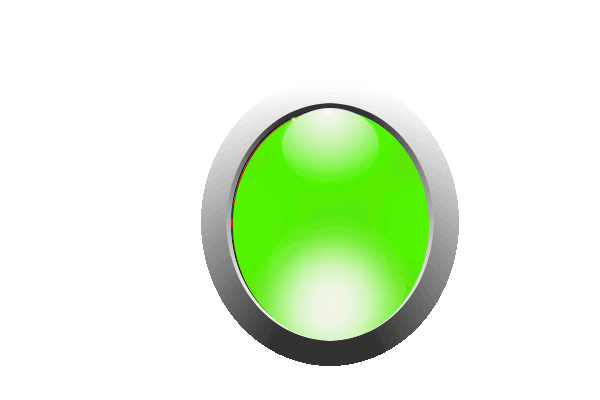 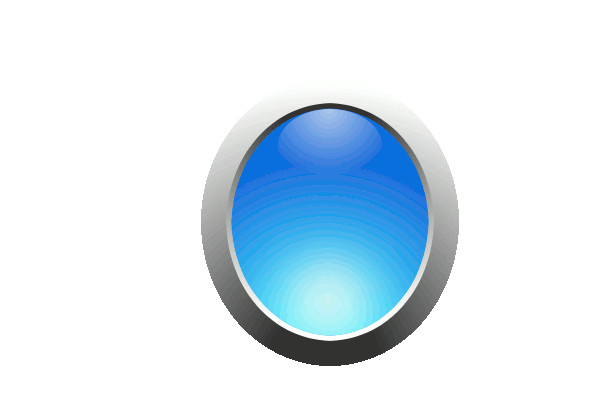 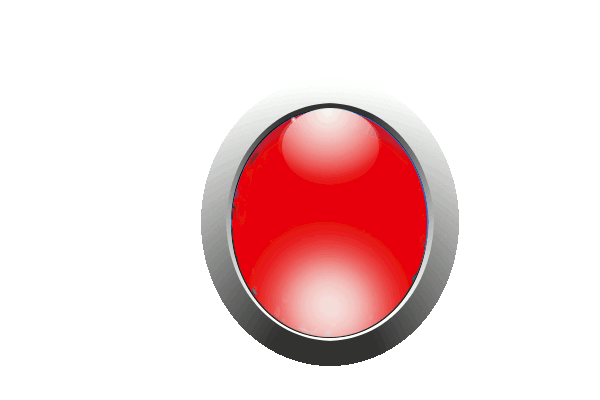 4
3
1
2
Какую птицу можно встретить в национальном парке Самарская Лука?
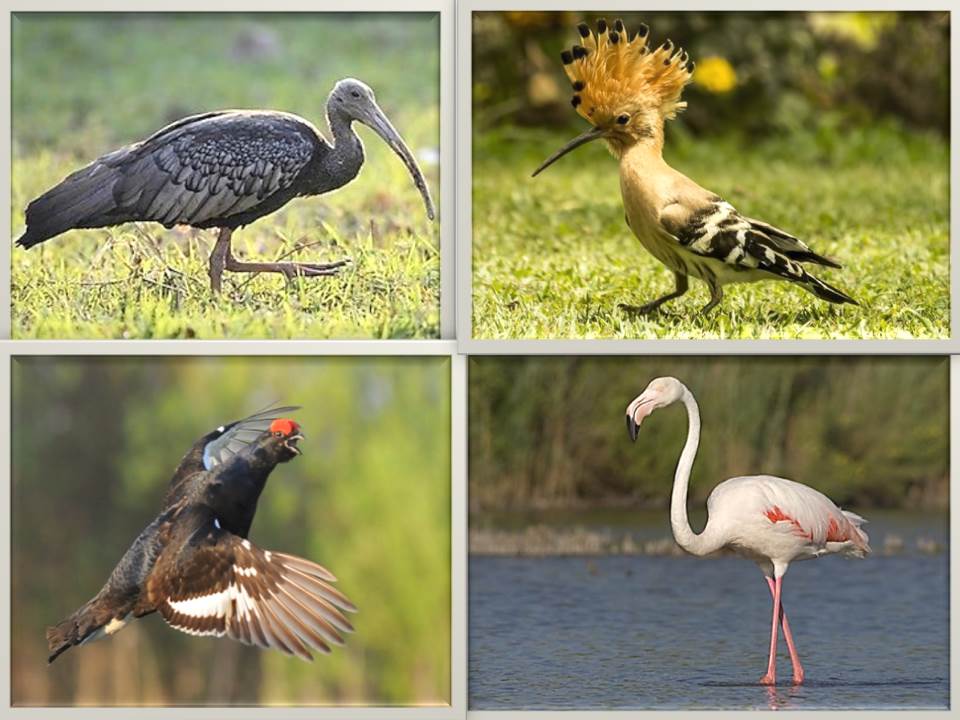 1. Ибис
2. Удод
3. Тетерев
4. Фламинго
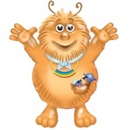 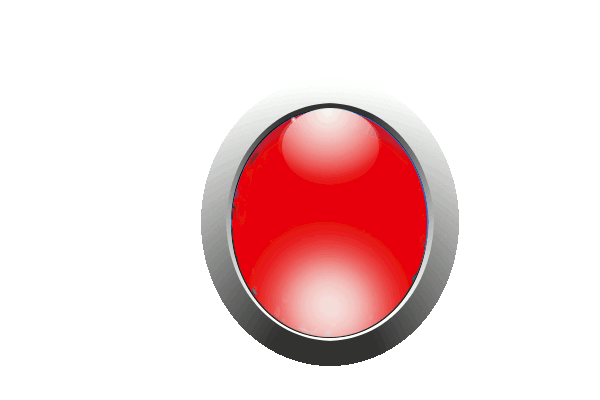 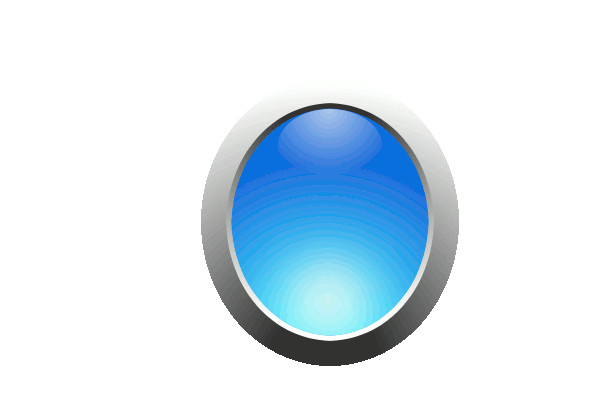 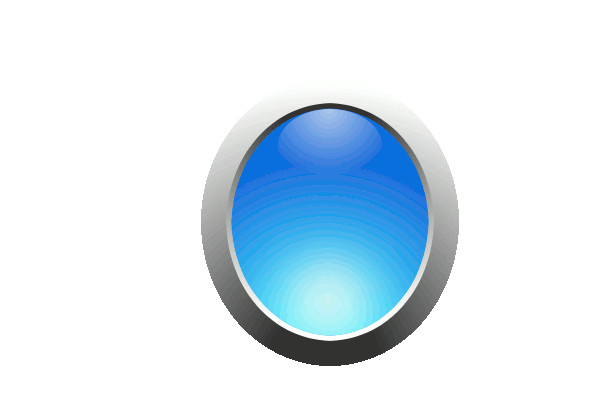 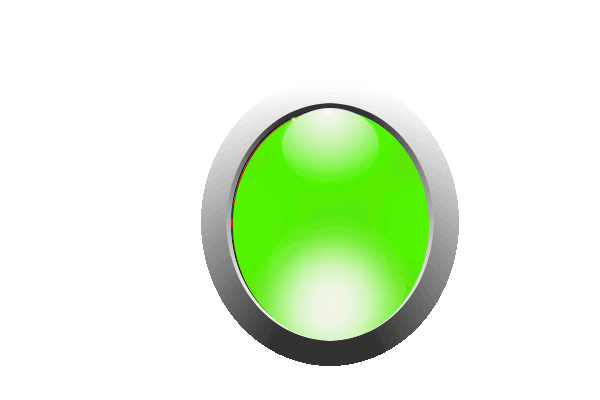 4
1
3
2
Птица, изображённая на фото, включена не только в Красную книгу Самарской области, но и в Красную книгу Российской Федерации, как она называется?
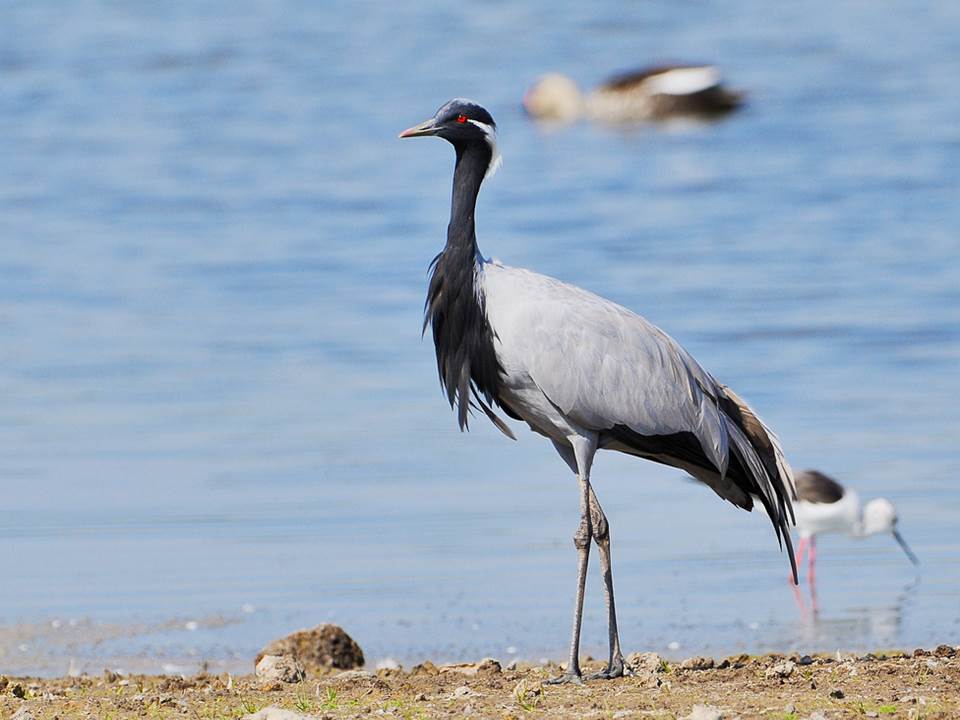 1. Журавль-красавка
2. Белый журавль (стерх)
3. Чёрный журавль
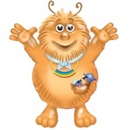 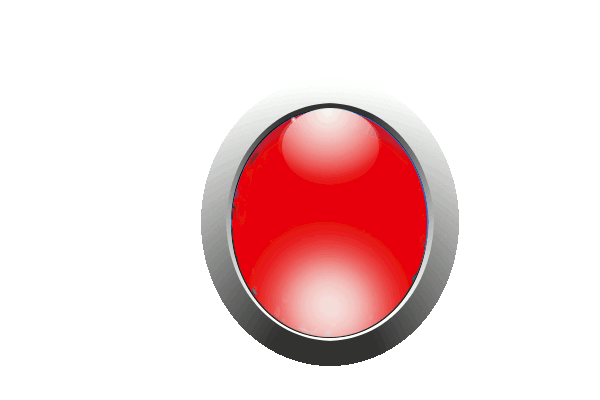 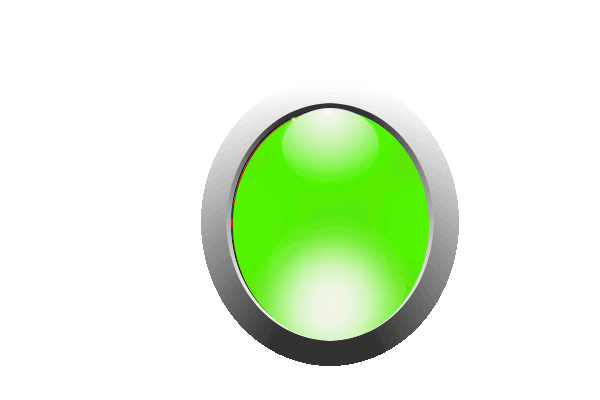 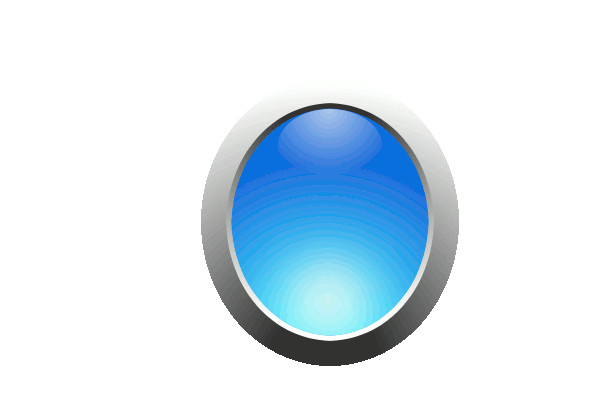 3
2
1
Птица, обитающая на территории Жигулёвского заповедника, включённая в Международную Красную книгу - это…
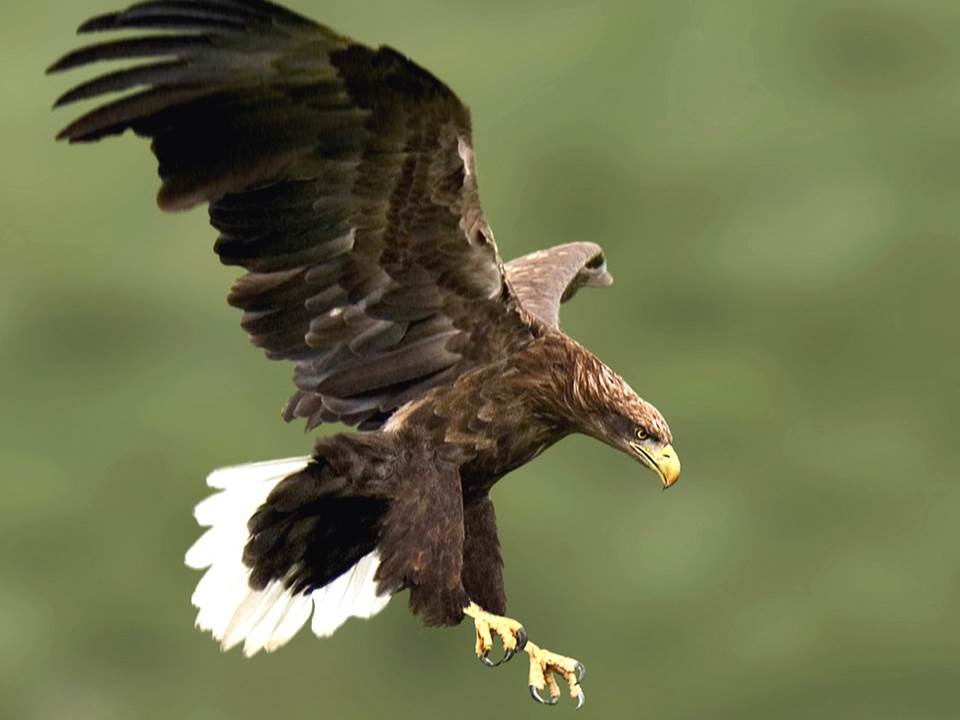 1. Орёл
2. Беркут
3. Орлан-белохвост
4. Ястреб
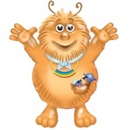 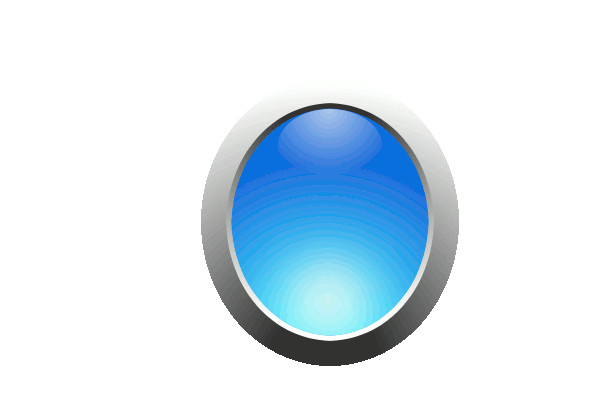 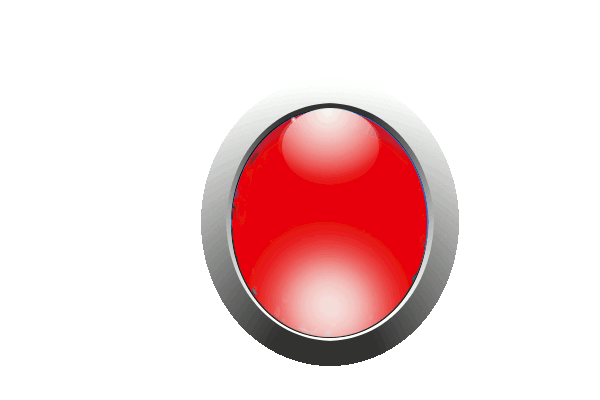 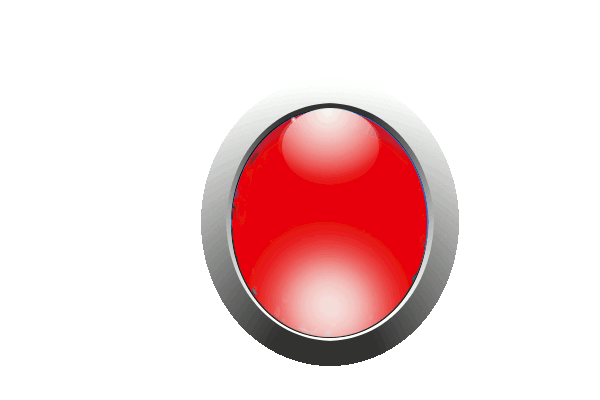 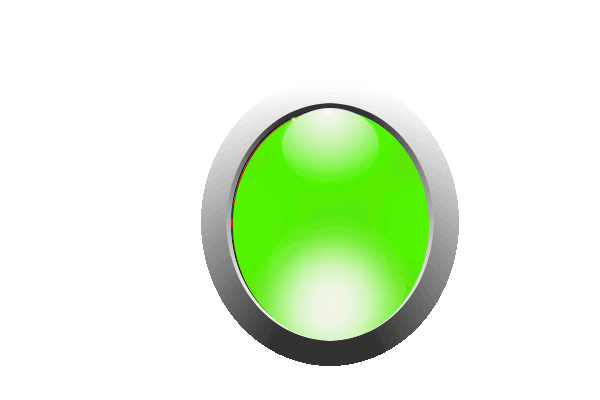 1
2
4
3
Какой вид ядовитых змей встречается в Самарской области?
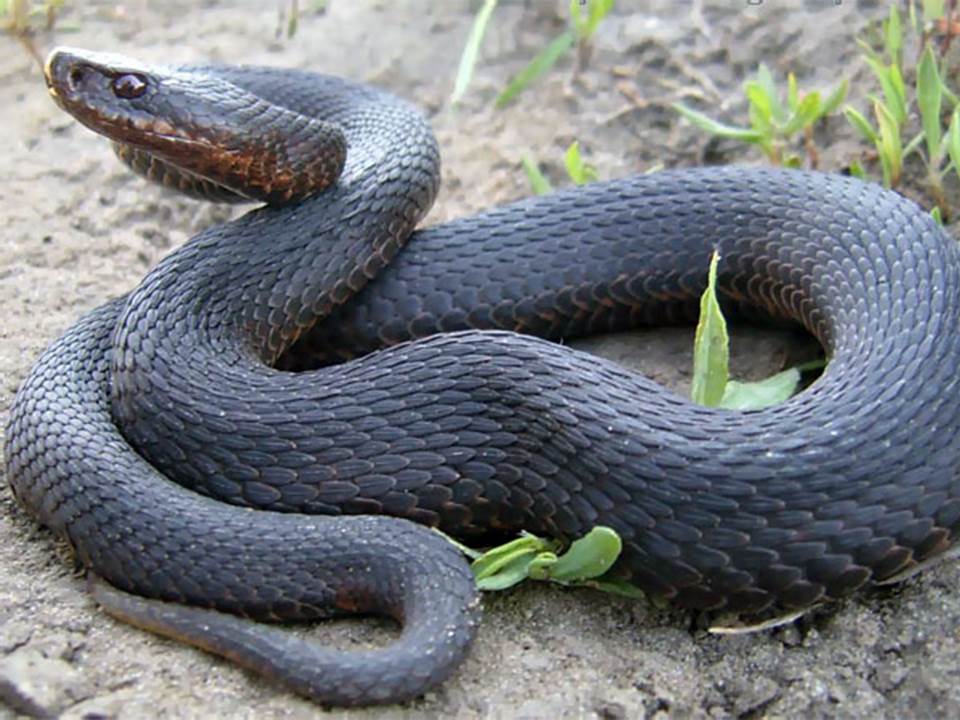 1. Кобра
2. Гадюка
3. Щитомордник
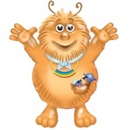 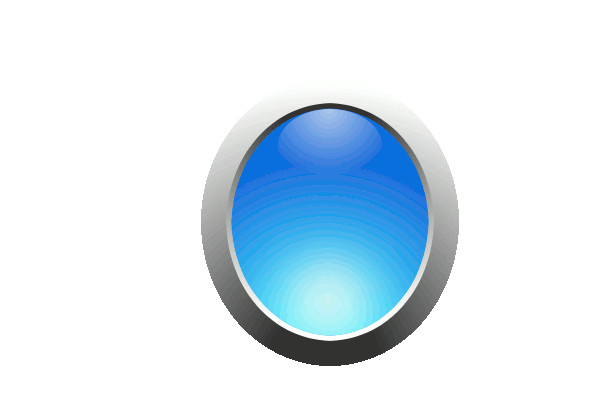 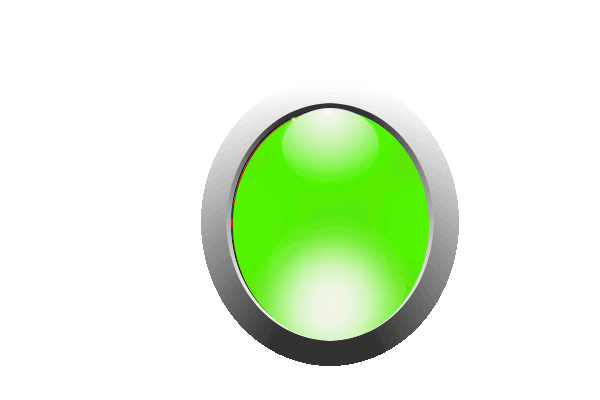 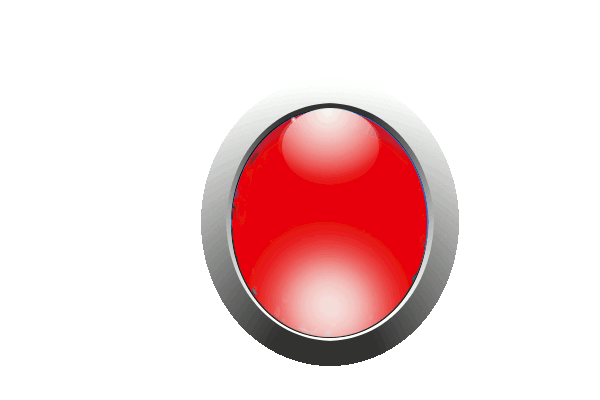 1
2
3
Какой из перечисленных памятников природы регионального значения находятся в пределах города Самары?
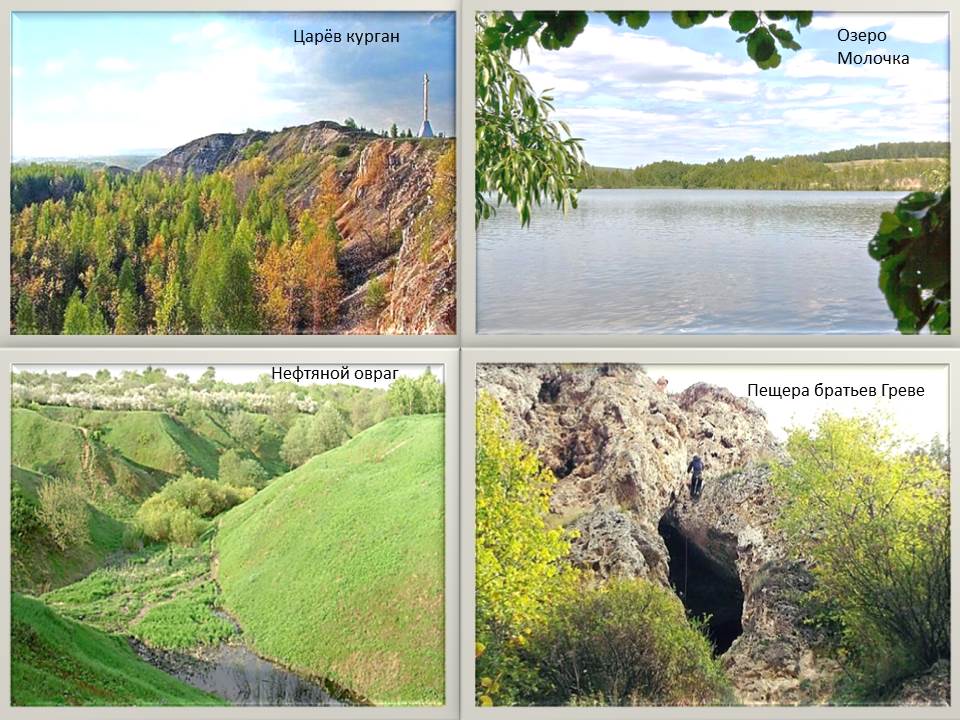 1. Царёв курган
2. Озеро Молочка
3. Нефтяной овраг
4. Пещера братьев 
Греве
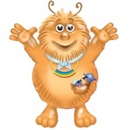 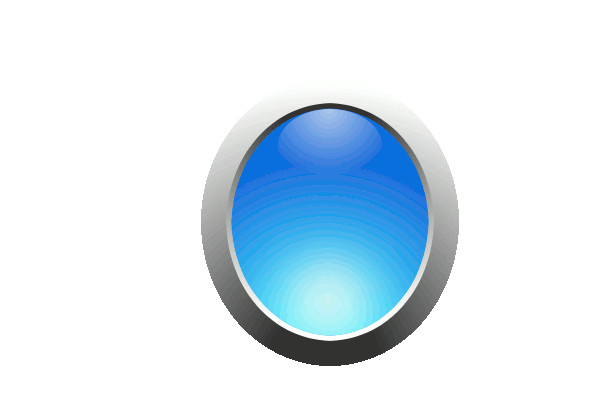 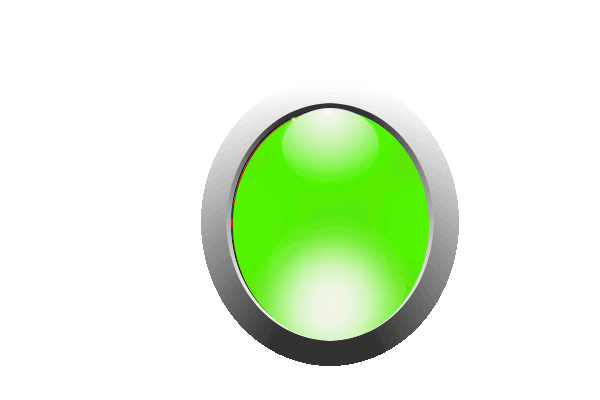 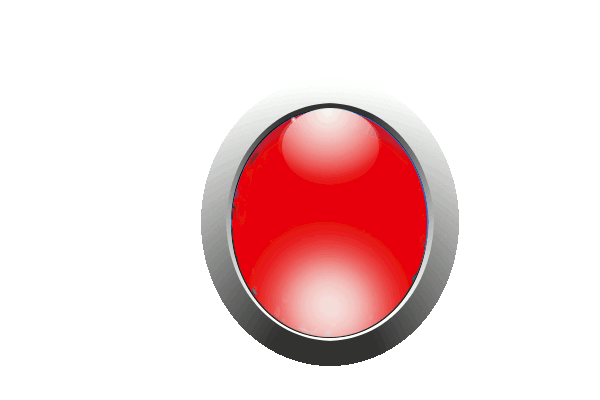 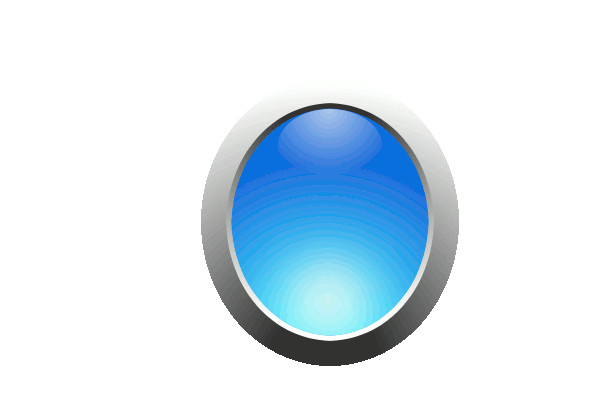 4
3
2
1
Один из самых известных и массовых водных туристических маршрутов по Волге и её притоку Усе на байдарках, старт и финиш которого начинается и заканчивается в одной точке?
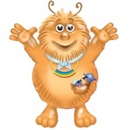 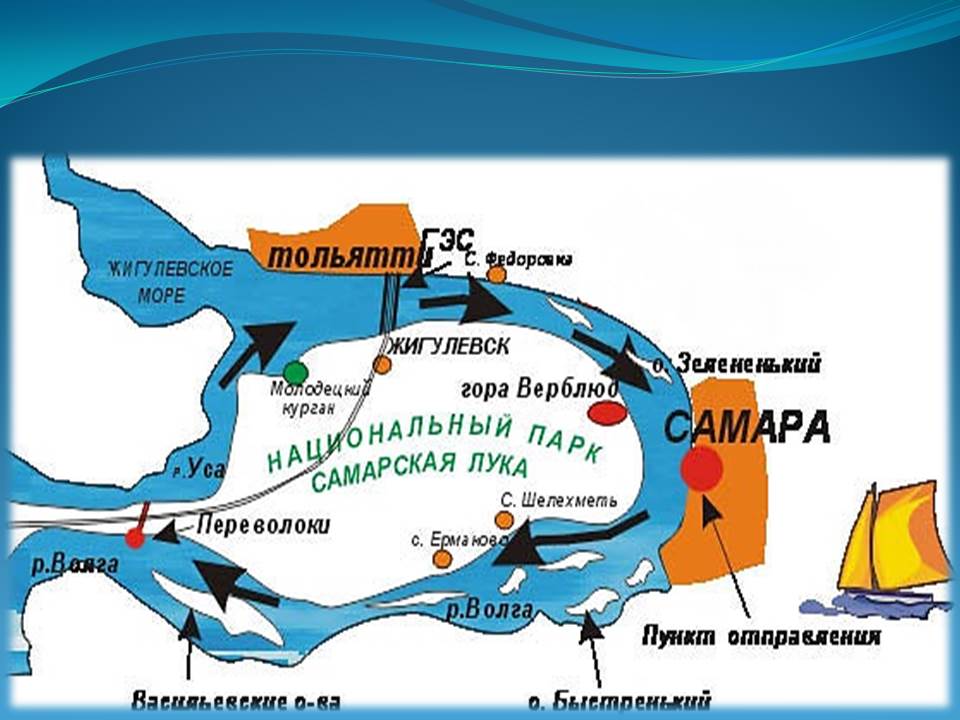 Волжская 
кругосветка
2. Жигулёвская кругосветка
3. Самарская 
кругосветка
4. Волго-Усинская кругосветка
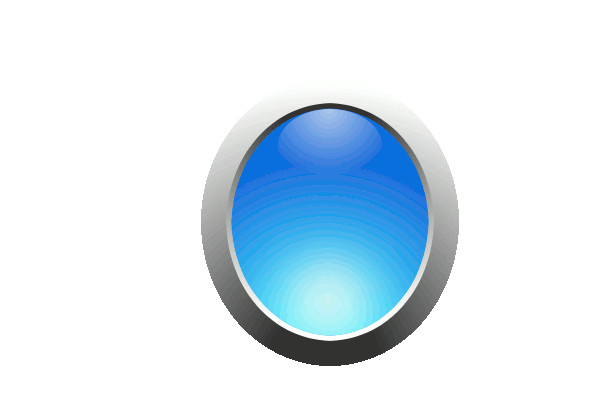 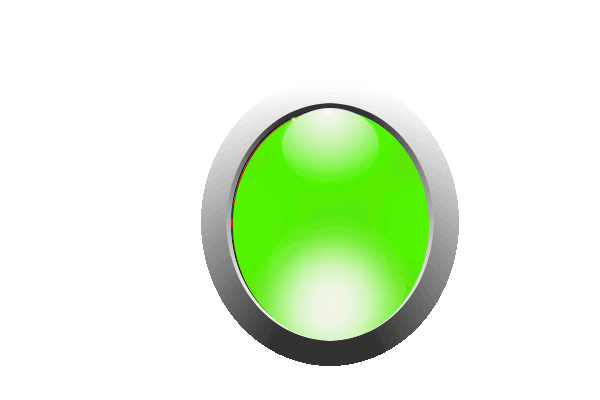 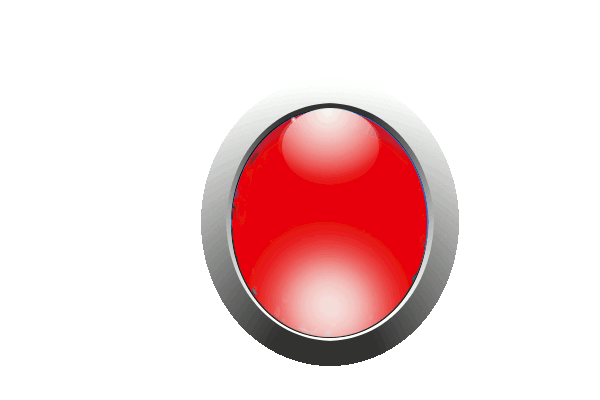 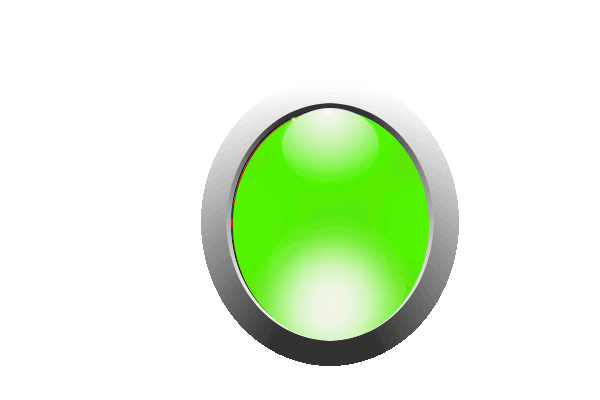 4
1
2
3
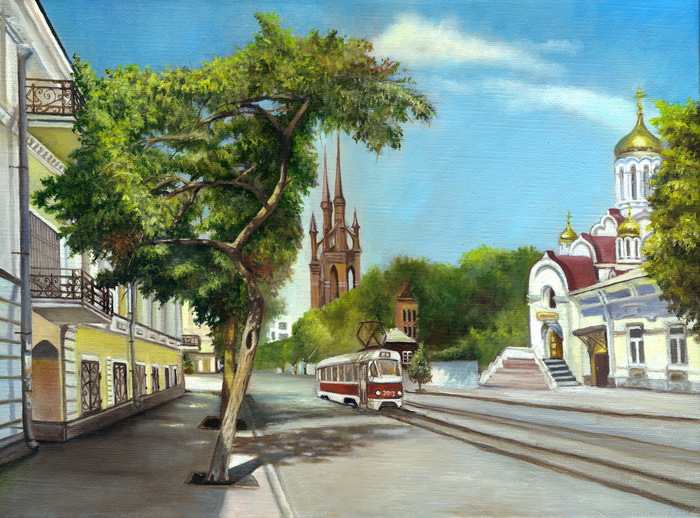 Вот и закончилось 
наше путешествие. 
Спасибо, ребята!
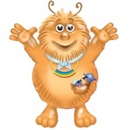 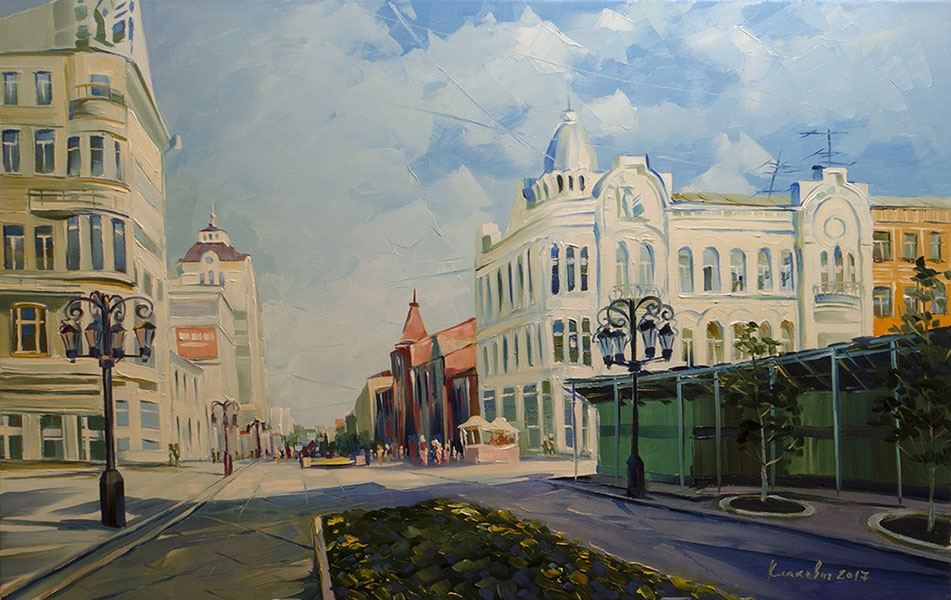 Желаю удачи в получении новой информации и 
творческих успехов.
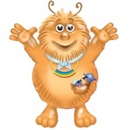 Информационные Источники
https://csdb-samara.ru/csdb_tests/ecology_victorina/index.html 
Карта Самарской области - http://spasenie112.ru/external/mchs/photos/c_599/287.jpeg 
Национальный парк http://gosamara.ru/sites/default/files/granica_nacionalnogo_parka.jpg 
https://upload.wikimedia.org/wikipedia/commons/thumb/1/13/Flag_of_Samara_Oblast.svg/250px-Flag_of_Samara_Oblast.svg.png
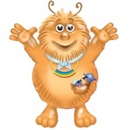 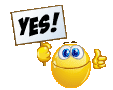 Раньше имена городам давали по направлению течения реки: мужские имена носили города на правом берегу - Ярославль Саратов, Нижний Новгород, города с женскими именами стояли на левом берегу реки - Кострома, Казань, Астрахань. Поэтому можно было по имени города определить, на каком берегу он стоит. В 1935-1991 Самара носила мужское имя Куйбышев, что противоречило исторически сложившейся традиции именования городов на реках.
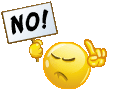 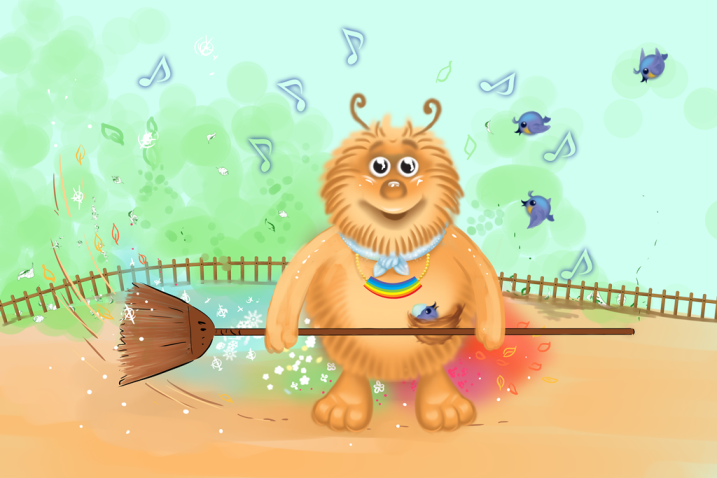 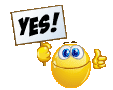 Наибольшую часть территории Самарской области занимают степи. Леса занимают 12,7 % от общей площади области (по состоянию на 01.01.2017 г.).
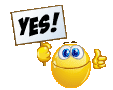 Территория Самарской Луки названа «Лукой» потому, что здесь Волга делает излучину, огибая Жигулевские горы. По одной из легенд Самарская Лука образовалась из-за того, что Волга схитрила, «слукавила», обманула Жигули и убежала к Каспию.
Это растение семейства лилейных 
Рябчик русский.
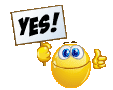 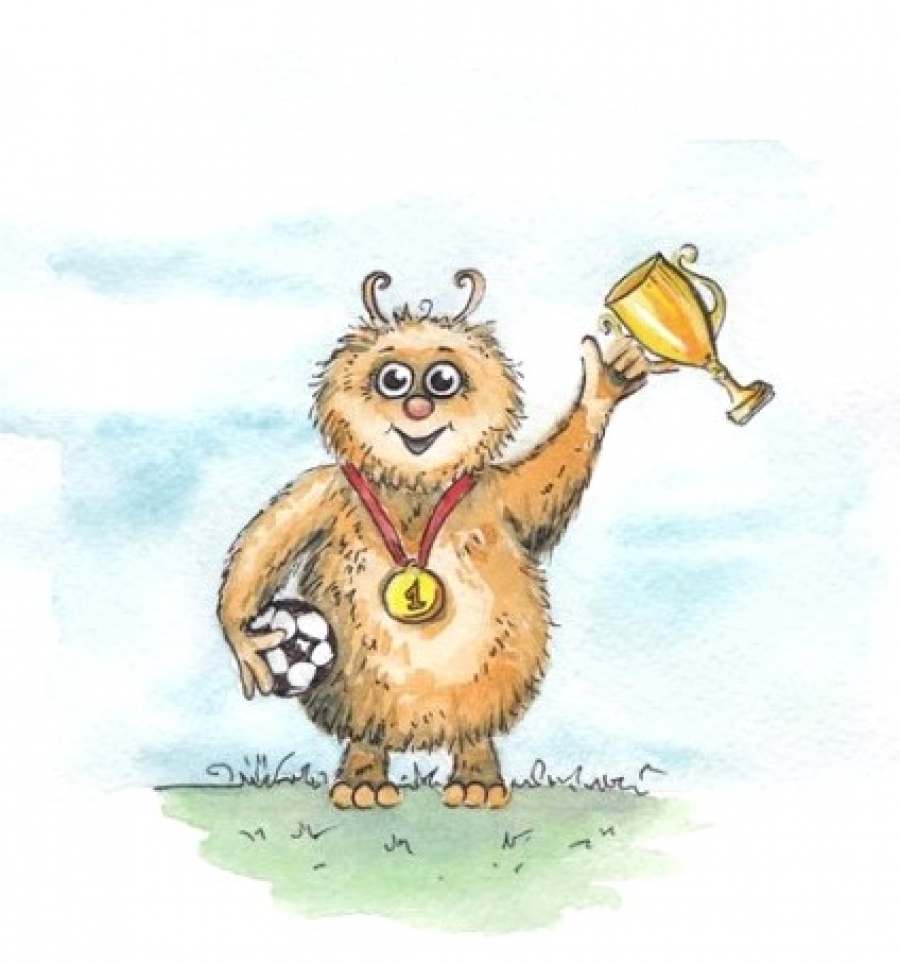 Это зверобой!
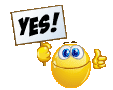 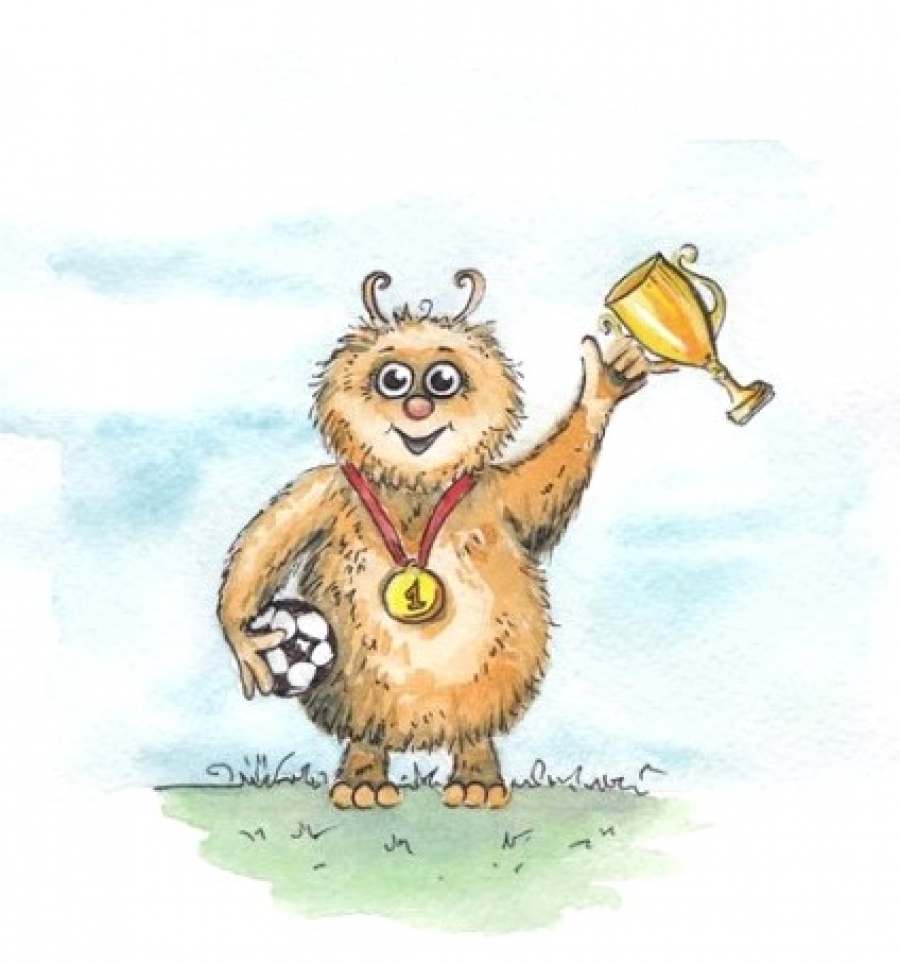 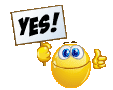 Вплоть до конца XIX века на территории Самарской Луки обитали бурые медведи. Зоологи выделяли их в отдельный вид - Жигулевский бурый медведь. Благодаря уникальным природным условиям Самарской Луки и широкой кормовой базе жигулевские мишки вырастали более крупными, нежели их собратья из ближайших регионов. С территории Самарской Луки последние медведи исчезли в конце XIX. Виной тому была не только интенсивная охота, но и активное заселение этой территории, а также добыча полезных ископаемых и вырубка лесов.
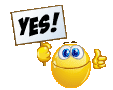 Млекопитающее семейства кротовых выхухоль или хохуля – редкий реликтовый вид. К такому плачевному положению выхухоли в России привели вырубка пойменных лесов, загрязнение водоёмов, где обитают животные
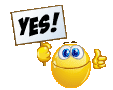 Национальный парк «Самарская Лука» имеет собственный флаг, эмблему и талисман-лисицу. Это одно из самых распространённых и типичных животных Самарской Луки, поэтому её и выбрали в качестве талисмана.
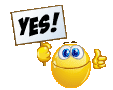 Среди птиц Самарской Луки особо ценными считаются глухари, рябчики и тетерева.
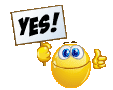 Редкий вид отряда журавлеобразных журавль-красавка занесён в Красную книгу Самарской области и Красную книгу России.
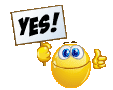 Птица отряда соколообразных орлан-белохвост включена в Международную Красную книгу
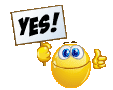 В Самарской области встречается 2 вида семейства гадюковых – гадюка обыкновенная и восточная степная гадюка. Оба вида гадюк ядовиты.
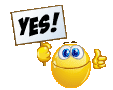 Пещера братьев Греве находится в Красноглинском районе г. Самара. Царёв курган в Красноярском районе Самарской области. Озеро Молочка в Исаклинском районе. Нефтяной овраг в Сергиевском районе.
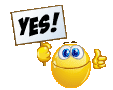 Жигулевская кругосветка — это водный кольцевой маршрут, огибающий по течению Жигулёвские горы и лишь небольшой участок (примерно 2 км) у села Переволоки преодолевается по суше, что позволяет закончить поездку в месте её начала.